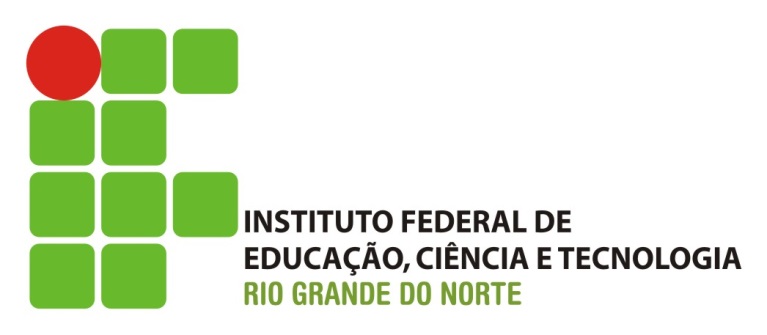 TRIGONOMETRIA NO TRIÂNGULO RETÂNGULO


PROFESSORA KALINE SOUZA
Trigonometria
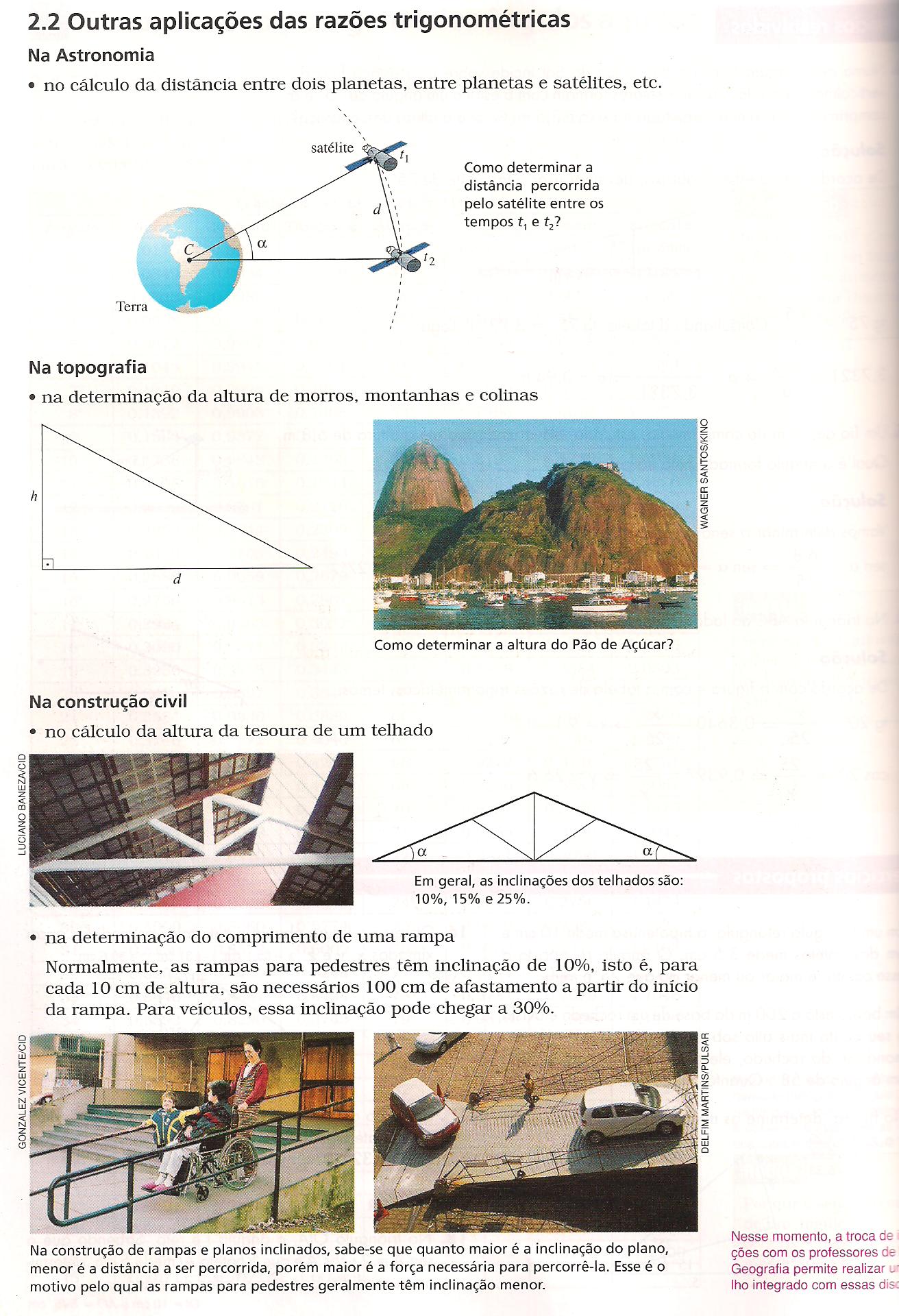 professora  Kaline Souza
Trigonometria
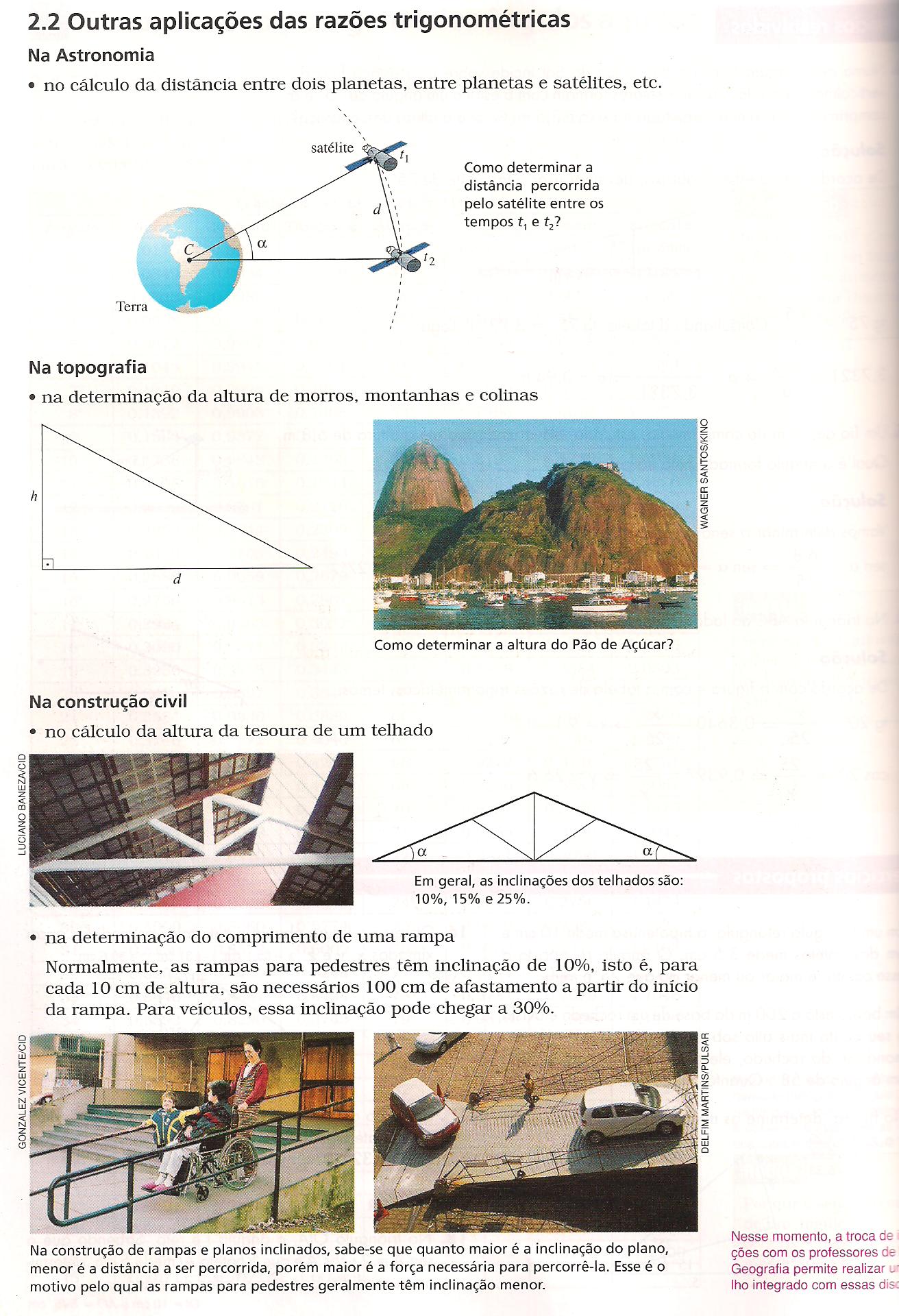 professora  Kaline Souza
Trigonometria
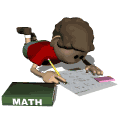 Trigonometria significa, o estudo das medidas dos triângulos.
professora  Kaline Souza
Triângulo Retângulo
C
HIPOTENUSA

   oposto ao ângulo reto
D
a
b
α
A
B
c
CATETO

adjacente ao ângulo 
D
CATETO

oposto ao ângulo 
D
professora  Kaline Souza
[Speaker Notes: Elementos do triângulo.
E aonde que uso isso no dia a dia?]
Razões Trigonométricas
5
3
1,5
2,5
α
2
O
4
professora  Kaline Souza
ÂNGULOS NOTÁVEIS : 30º E 60º
A
ℓ
h
ℓ
B
C
2
H
NO TRIÂNGULO EQUILÁTERO:
60º
30º
60º
60º
professora  Kaline Souza
ÂNGULOS NOTÁVEIS : 30 E 60º
h
ℓ
2
H
NO TRIÂNGULO EQUILÁTERO:
A
30º
ℓ
60º
C
professora  Kaline Souza
ÂNGULO NOTÁVEL : 45º
d = ℓ
NO QUADRADO:
C
D
45º
ℓ
A
B
ℓ
45º
professora  Kaline Souza
ÂNGULOS NOTÁVEIS : 30º ; 45º E 60º
RESUMO:
professora  Kaline Souza
Situação - problema
31/03/2015 10h56 - Atualizado em 31/03/2015 11h07
Árvore cai e interdita Avenida Hermes da Fonseca em Natal
Via ficou completamente interditada no sentido Centro / Parnamirim.Agentes da STTU desviam o trânsito pela Avenida Alexandrino de Alencar.
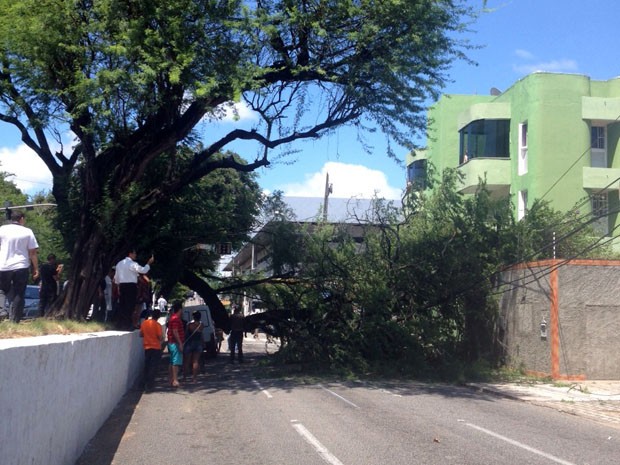 http://g1.globo.com/rn/rio-grande-do-norte/noticia/2015/03/arvore-cai-e-interdita-avenida-hermes-da-fonseca-em-natal.html
professora  Kaline Souza
Situação - problema
Se houvesse uma ventania e a árvore tombasse para o lado direito, em direção da casa, poderíamos afirmar que árvore atingiria a casa?
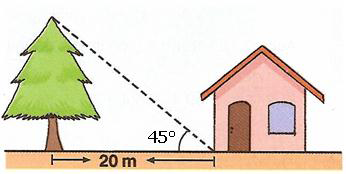 professora  Kaline Souza
Situação - problema
No   triângulo retângulo abaixo, qual é o valor do cosseno de  ?
Mas, como descobrir o valor de x ?
HIP ² = CAT ² + CAT ²
10² = 8² + x²
10cm
100 = 64 + x²
8cm
36 = x²
x = 6

X
SOLUÇÃO:
_x_ =
  10
Cos  =
_C. A._ =
      HIP
13
professora  Kaline Souza
Situação - problema
Uma escada de 12m de comprimento esta  apoiada em um prédio fazendo com este um ângulo de 60º. Qual é a altura do prédio?
SOLUÇÃO:
Inicialmente, façamos um esboço que represente a situação descrita.
12m
60º
h
30º
14
professora  Kaline Souza